Report to LSIF: Regulatory Harmonization Steering Committee (RHSC)Update
Michelle Limoli
Nobumasa Nakashima
Co-Chairs, RHSC
24 February 2021
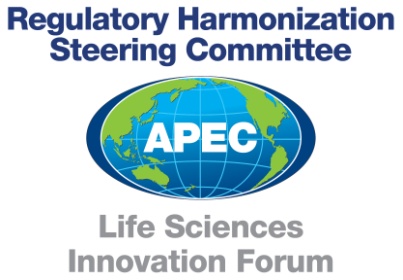 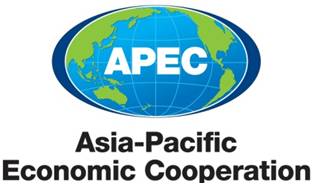 Regulatory Harmonization Steering Committee
Mission: facilitate regulatory cooperation among medical product regulatory authorities, build human capacity in regulatory science among medical product regulatory staff, and promote political will for convergence among regulatory policymakers in APEC
Est 2009
Scope: Pharmaceutical Products & Medical Devices
Members: 
Regulators from APEC Economies
Industry coalitions:
Research-based Pharmaceuticals
Medical Devices 
Generic Pharmaceutical 
Biotechnological Products 
Advanced Therapies  
CoE Coalition of Training Partners
RHSC Guiding Principles
Mandate: To promote a more strategic, effective and sustainable approach to regulatory convergence

RHSC doesn’t produce harmonized guidances - promotes use & implementation of existing international standards, guidelines and best practices

Voluntary basis for engagement: ensures participation of those economies interested and committed to activities

Leverage work with other international harmonization initiatives to avoid duplication of work & most effective use of resources
Regulatory Convergence
Voluntary process whereby regulatory requirements across economies become more aligned over time as a result of the adoption of internationally recognized technical guidances, standards and best practices 
It does not seek to establish new or change existing legal frameworks, laws, or regulations. It does not require regulators to be subject to any outside authority or prevent regulatory authorities from protecting and promoting public health. It does not have a specific endpoint; regulatory convergence is never “complete” or “achieved” as new products are developed, new standards are established, and new regulatory staff begin careers.
Regulatory reliance: a regulatory authority in one jurisdiction may take into account and give significant weight to – i.e., totally or partially rely upon – evaluations performed by another regulatory authority or trusted institution in reaching its own decision. The relying authority remains responsible and accountable for decisions taken, even when it relies on the decisions and information of others.
Priority Work Areas (PWAs)
Multi Regional Clinical Trials and
    Good Clinical Practices Inspections (Japan and   
    Thailand)
Pharmacovigilance (Korea)
Biotherapeutic Products (Current PWA Management: US and BIO)
Advanced Therapy Products (Singapore and US)
Good Registration Management (Chinese Taipei and Japan)
Global Supply Chain Integrity (US)
Medical Devices (Japan, Korea and US)
Centers of Excellence (CoEs)
The Vision						
A sustainable platform for promoting regulatory convergence, capacity and cooperation in areas of medical products 
Science and best practice focus

The Approach		 				
Partnership among training institutions/organizations, regulators and industry, to deliver and maintain educational programs
CoE Host Institutions collaborate with PWA Champions, PWA Steering Committee and CoE Coalition

Follow defined principles in CoE Operating Model

Ensure quality & consistent training programs via PWA Roadmap, Core Curriculum, Training Objectives, Performance Indicators & periodic assessments
Current APEC Regulatory Training CoEs:
Peking University (MRCT/GCP and Pharmacovigilance)
Sichuan University (Medical Devices)
PMDA (Pharmacovigilance, MRCT/GCP, Medical Devices)
Kobe University (Biotherapeutic Products)
KIDS (Pharmacovigilance)
NIDS (Medical Devices)
KoNECT (MRCT/GCP)
Taylor’s University (Supply Chain)
Duke-NUS Singapore (MRCT/GCP and Advanced Therapy Products)
Thai FDA (GRM)
TFDA (Medical Devices)
RAPS in cooperation with TFDA (GRM)
Northeastern University (Biotherapeutic Products and Advanced Therapy Products)
University of Tennessee HSC (Supply Chain)
USP (Supply Chain)
The MRCT Center of Brigham and Women’s Hospital and Harvard (MRCT/GCP) 
USC (Medical Devices)
RHSC 2020 Meetings
Biannual Meetings held virtually in June & December (COVID-19 restrictions)
Continued good progress
2021 Meetings to be virtual
December 2020 highlights
Dec 2020 Virtual Meeting Outcomes
RHSC Website created and continually updated by RHSC Secretariat

Standardize RHSC Activities: Endorsement of Revised CoE Operating Model, PWA Roadmap Template, Pilot CoE Application Form, CoE “Checklist” for applications, and new CoE Assessment Plan for periodic evaluations

RHSC Forum Proposal endorsed for discussion of topics not specifically included in PWA Core Curriculum, including the ability to apply for AHC funding

Updates on 2020 activities & future plans of all PWAs
Current APEC Regulatory Training Pilot CoEs:
Duke-NUS Singapore (Biotherapeutic Products and Medical Devices)
Northeastern University (Medical Devices)
USP (Advanced Therapy Products)
Medical Device Authority, MOH Malaysia (Medical Devices)*Endorsed in Principle
NEW: Endorsements at Dec 2020 MeetingAPEC Regulatory Training CoEs:
Soonchunhyang University (Medical Devices)
2021 RHSC Plans
Virtual Meetings – most likely May & Dec
Encourage further standardization of activities 
Revise PWA Roadmaps to reflect current situation & operations
Promote PWA Steering Committees for cross-talk
Continually update Core Curriculum 
Develop measurable KPIs
Plan for assessments of current CoEs – 5yr MoUs expiring in 2022
Continue our work in accordance with LSIF endorsed 2030 Vision and Strategic Framework
2021 Planned CoE Programs
Thank you!